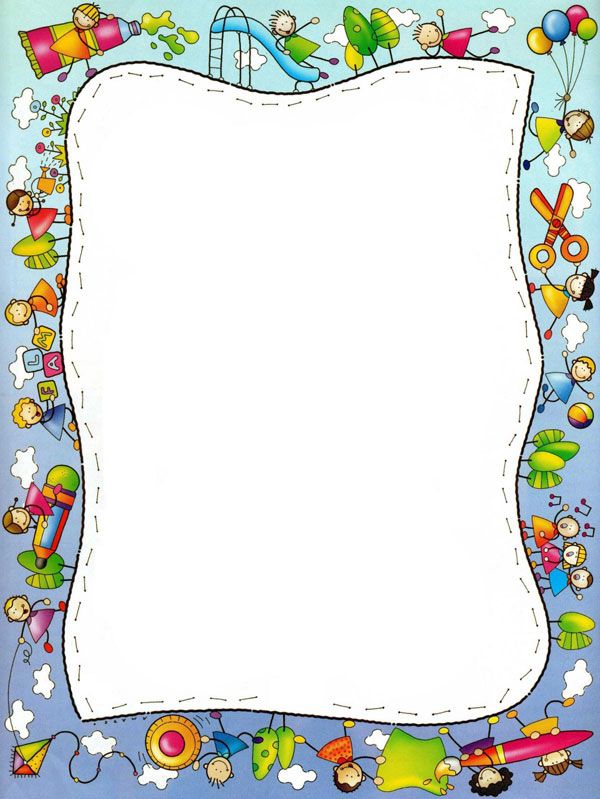 Памятка для родителей
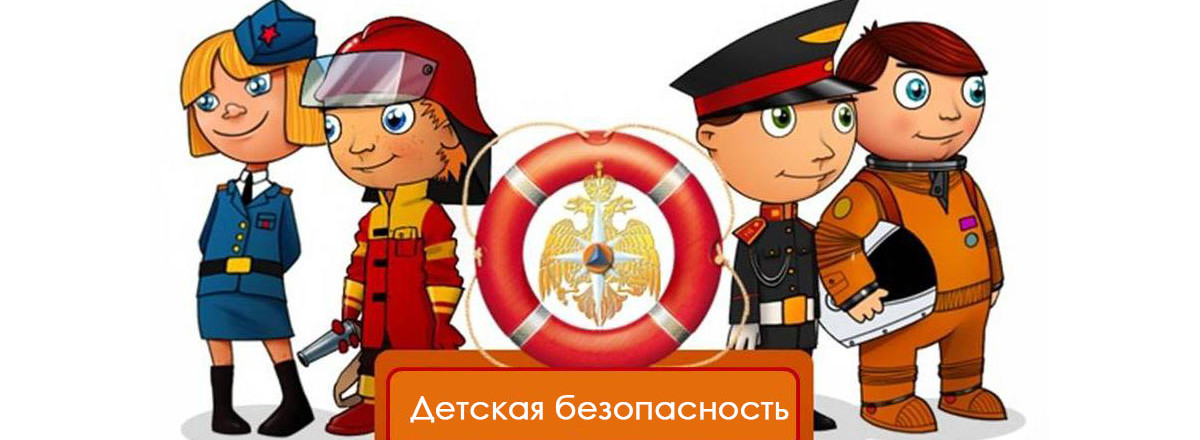 Лучший способ повысить личную безопасность и безопасность окружающих – это не создавать экстремальных ситуации, а в случае их возникновения (независимо от причин) эффективно им противодействовать , уметь оказать помощь себе и другим.
	Безопасность ребёнка является основным звеном в комплексе воспитания ребёнка.
	Необходимо предпринимать меры предосторожности от получения ребёнком травмы, потому что дети в возрасте до 7 лет проявляют большой интерес к окружающим их предметам, в частности электроприборам, аудио и видео технике и взрывоопасным предметам.
	Обеспечение безопасности ребёнка дома – это комплекс мер предосторожности, который включает в себя безопасность всех составляющих вашего дома (кухни, ванной комнаты, спальни, зала и т.д.)
	Ребёнок – дошкольник должен находиться под присмотром взрослых. Не оставляйте ребёнка дома одного на длительное время! 
	Следите за тем, чтобы ваш ребёнок был под присмотром, ухожен, одет, накормлен и вместе с вами познавал мир через окружающие его предметы, а не самостоятельно, через травматизм и опасность жизнедеятельности!
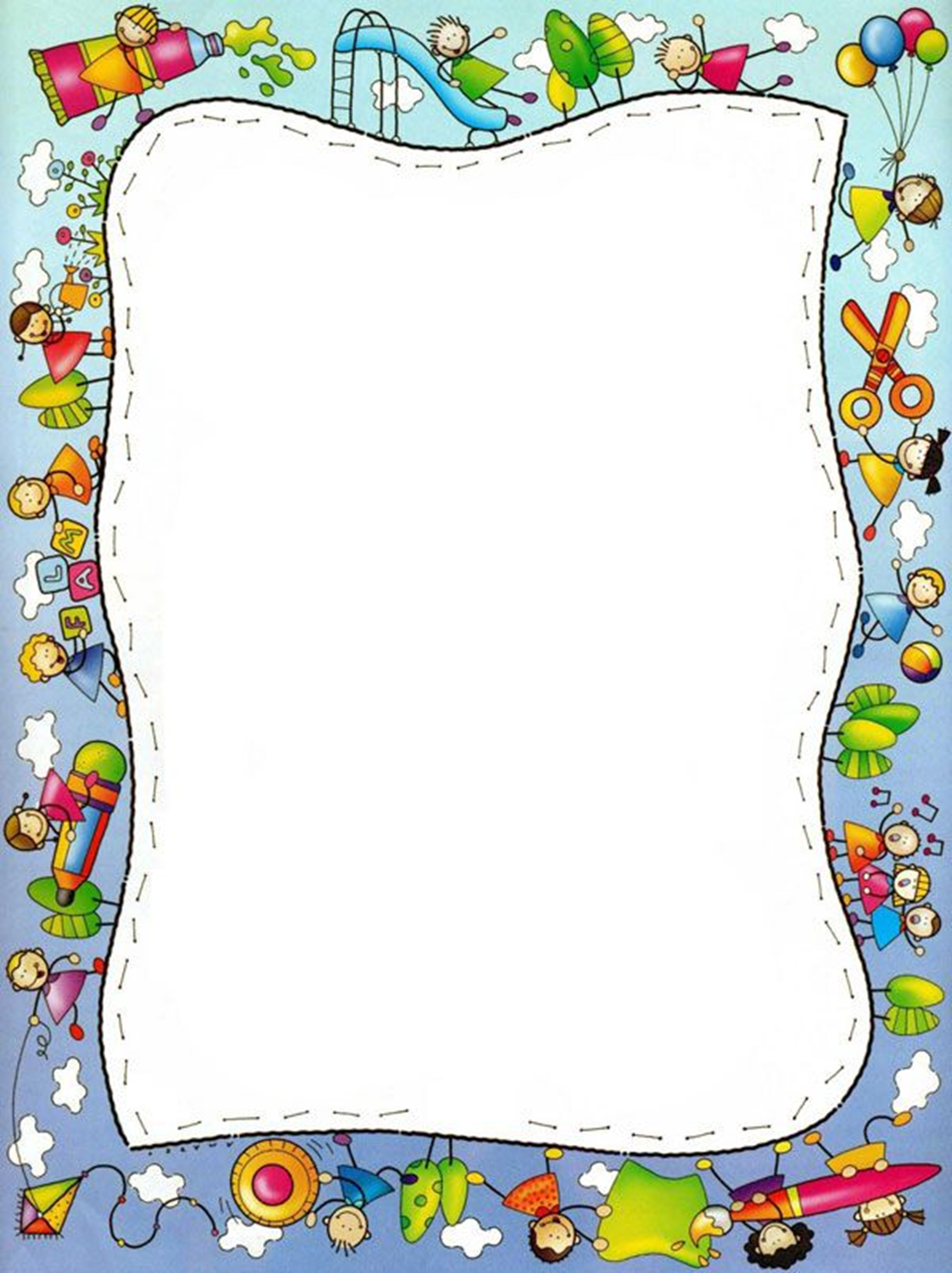 Источник потенциальной опасности для детей
Предметы, которыми ребёнку категорически запрещается пользоваться:
	*спички
	*газовые плиты
	*электрические розетки
	*включенные электроприборы
Предметы, с которыми детей нужно научить обращаться 
(зависит от возраста):
	*иголка
	*ножницы
	*нож
Предметы, которые необходимо хранить в недоступных для детей местах:
	*бытовая химия
	*лекарства
	*спиртные напитки
	*сигареты
	*пищевые кислоты
	*ртутные градусники
	*режуще-колющие инструменты

Ребёнок должен запомнить:
	Когда открываешь воду в ванной или в кухне, первым отворачивай кран с холодной водой. Чтобы не обжечься, добавляй горячую воду постепенно.
	Никогда не прикасайся к электрическому прибору (стиральная машина, чайник, фен и т.д), когда у тебя мокрые руки, потому что вода – хороший проводник электричества, и ты можешь получить сильный удар током.
	Не трогай экраны включенного телевизора или компьютера. На экране может скопиться электрический заряд, и тогда тебя ударит током